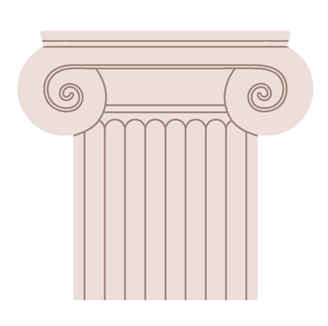 Athenian democracy
What is democracy?
Lawmaking: In ancient Athens and in modern-day Québec.
What it means to be a citizen: In ancient Athens and in present-day Québec.
[Speaker Notes: TABLE OF CONTENTS

This guide is designed to be used in conjunction with the History and Citizenship Education course (Secondary 1). This PowerPoint presentation focuses on the legal aspects of the chapter entitled A first experience of democracy.

This PowerPoint presentation comes with comes with the following student comprehension exercises : 
Dictatorships and democracies (15 minutes) - Exercise No. 1   
Lawmaking: in ancient Athens and in modern-day Québec -  (20 min) - Exercises No. 2, No. 3 and No.4
What it means to be a citizen: in Athens and in present-day Québec (15 minutes) - Exercise No. 5 
Debates (20 minutes) - Exercise No. 6

In the notes section of this PowerPoint, additional information and supplemental questions for the students if you would like to explore certain subjects in greater depth. Some slides contain a RESOURCES section listing texts or educational materials that you can also share with your students. 

There is also Sources section that contains the legal and non-legal sources for the information contained in the slides and notes.

PICTORIAL SOURCE:
Image : https://commons.wikimedia.org/wiki/File:Greece_Delphi_Tholos.jpg

Date sources updated: December 2022
Date created: December 2022]
What’s a dictatorship?

What’s a democracy ?

What makes Canada a democracy?
DictatorshipvsDemocracy
[Speaker Notes: NOTE TO TEACHER

Every State needs a political system to function, but not all political systems are the same. Some States are democracies, others are not. 

The purpose of these introductory questions is to assess the students’ level of knowledge of these subjects. The next two slides provide more information on the characteristics of a democracy contrasted with those of a dictatorship.]
Dictatorship
The government works for itself and does what it wants in its own interests.
The government is above the law.
Law
[Speaker Notes: NOTE TO TEACHER

In a dictatorship, the government makes all the decisions that affect the general population, but it does this for its own interests. It has absolute power. Citizens cannot participate in the decision-making process and have few, if any, freedoms.
Citizens also cannot oppose those who govern (whether it’s one person or a group of people).
Therefore, in a dictatorship there is usually no free press, no opposition parties and no independent pressure groups that in a democratic society can try to influence the decisions of its leaders.  

You could say that the sovereign is above the law. The law will not limit his or her power, but it will control the people. 

SOURCES
Perspective Monde, dictatorship, École de politique appliquée, Université de Sherbrooke : http://perspective.usherbrooke.ca/bilan/servlet/BMDictionnaire?iddictionnaire=1491 (consulté le 22 avril 2020).]
Democracy
The government represents the people.
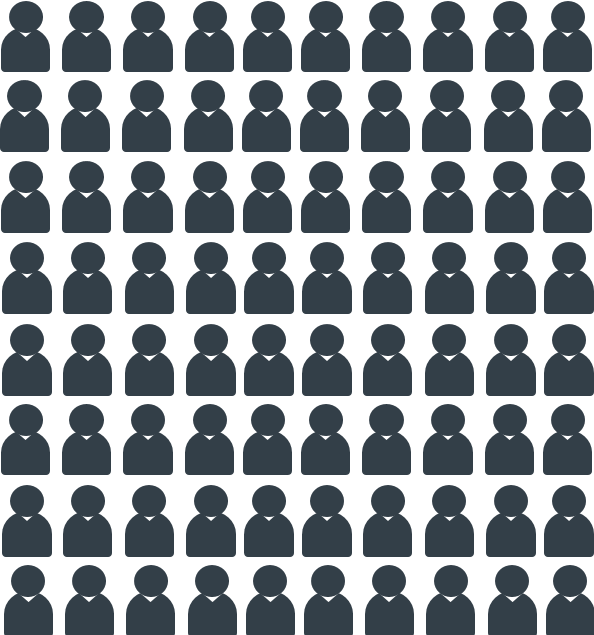 No one is above the law.
It works for the people.

It is accountable for its actions.
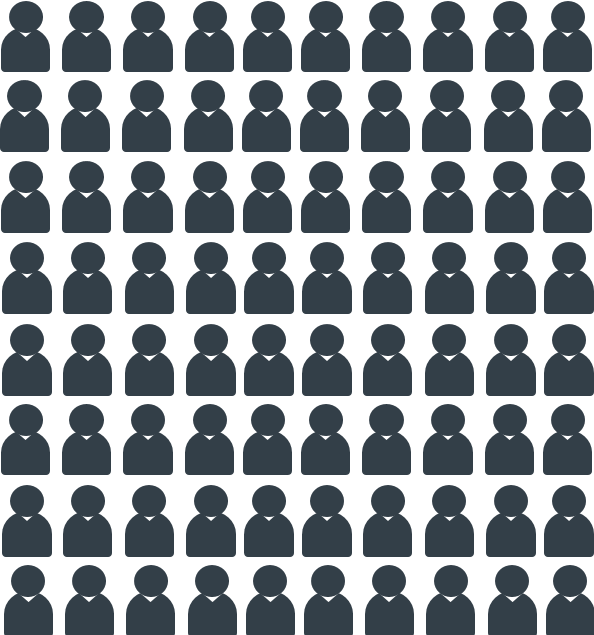 Loi
[Speaker Notes: NOTE TO TEACHER

In a democracy, the interests of the people are paramount. The people make decisions, because the government is composed of and elected by them. Everybody, including members of the party in power, respect the law because in a democracy, no one is above the law.
The citizens can participate freely, directly or indirectly, in the decisions that affect them. For example, they can :
freely vote in elections;
create newspapers, TV stations or YouTube channels and criticize the party in power;
Hold demonstrations
and even form political parties or associations to express their point of view.
For example, in Canada, members of Parliament (MPs) are elected every 4 years in a general election, by secret ballot (all citizens at least 18 years of age can vote, secure in the knowledge that their vote is secret).
In Canada, citizens vote for and elect their members of parliament to represent them and make decisions on their behalf. 

NOTE : representative (indirect) democracy and direct democracy
This example uses the term “representative democracy " (which makes it easier to understand what an indirect system of democracy is).
But there are other forms of democracy. For example, a "direct" democracy, in which citizens participate directly in formulating laws. 
We will come back to these concepts in the following slides.

SOURCES
Loi électorale du Canada, LC 2000, c 9, art. 3, 56.1, 163, 385: https://laws-lois.justice.gc.ca/fra/lois/E-2.01/TexteComplet.html
Charte canadienne des droits et libertés, art 2 b), c), d) et 3, partie I de la Loi constitutionnelle de 1982, constituant l’annexe B de la Loi de 1982 sur le Canada (R-U), 1982, c 11: https://laws-lois.justice.gc.ca/fra/const/page-15.html
Perspective Monde, Suffrage universel, École de politique appliquée, Université de Sherbrooke : http://perspective.usherbrooke.ca/bilan/servlet/BMDictionnaire?iddictionnaire=1526 (consulté le 22 avril 2020).
Perspective Monde, democracy, École de politique appliquée, Université de Sherbrooke : http://perspective.usherbrooke.ca/bilan/servlet/BMDictionnaire?iddictionnaire=1487 (consulté le 22 avril 2020).
Perspective Monde, État de droit, École de politique appliquée, Université de Sherbrooke : http://perspective.usherbrooke.ca/bilan/servlet/BMDictionnaire?iddictionnaire=1493 (consulté le 22 avril 2020).]
Lawmaking:

Ancient Athens 
vs
Present-day Quebec
Athens around 500 BCE: Direct democracy
Present-day Québec:
Indirect democracy
Law
Law
Representative
(Member of the National Assembly
 (MNA)
[Speaker Notes: NOTE TO TEACHER

In a direct democracy, citizens go out and vote in person for or against a bill. 
In an indirect democracy, like ours, citizens do not vote directly for or against a bill. They vote for a representative, called an MP (Member of Parliament). The MP is the one who represent the citizens of a specific electoral district (constituency); An MP votes for or against bills and can propose a bill.

SOURCES
Rémi Bouguet, « Pour une democracy directe », Éthique publique [En ligne], vol. 13, n° 2 | 2011 : http://journals.openedition.org/ethiquepublique/753 (Consulted April 29, 2020)
Internation IDEA, democracy indirecte - Un aperçu du Manuel d’Internation IDEA, 2008 : https://www.idea.int/sites/default/files/publications/democratie-directe-un-apercu-du-manuel-d-international-idea_1.pdf (Consulted April 29, 2020)
R., POLIN (1997). 4 - Le problème de la représentativité. Dans : , R. Polin, La République entre democracy sociale et democracy aristocratique (pp. 144-152). Paris cedex 14, France : Presses Universitaires de France : https://www.cairn.info/la-republique-entre-democratie-sociale--9782130486985-page-144.htm?contenu=resume (Consulted April 29, 2020)]
Lawmaking
In Athens around 500 BCE:​ Direct democracy
Lawmaking
In Athens around 500 BCE:​ Direct democracy
Step 1:  Preparing a draft law
Step 1:  Preparing a draft law
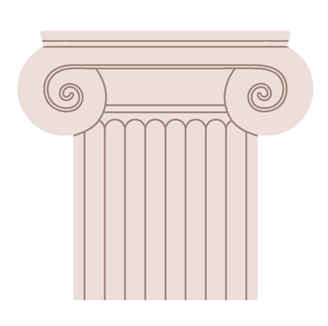 Laws were drafted by members of a democratic institution called a _________.  That institution was composed of ______citizens. They were __________ every year from among all Athenian citizens.

They discussed and then prepared new bills. Then, they present them...
Boule
chosen by lot
500
[Speaker Notes: NOTE TO TEACHER
Slides 8 to 13 correspond to Exercises No. 2 and 3 of the student worksheet. 
You may, as you prefer, have the students do the exercises individually and then correct them together as group or have them try to come up with answers in a group, and then copy the answers.

Click to show answers

Answers:
Boule, 500, chosen by lot.

SOURCE :
Mark Cartwright (2018). 'Athenian democracy', Ancient history encyclopedia online.]
Lawmaking
In Athens around 500 BCE:​ Direct democracy
Step 2:  Voting on a draft law
The draft laws prepared by the Boulai were then presented to __________, a kind of citizens’ assembly. 

All citizens could attend to______ for or against the draft laws presented. If the_________ of citizens present voted ”for”, the draft law was __________.  If the majority voted “against”, it was   __________. 

The presence of at least _____ citizens (out of 34,000 Athenian citizens at the time) was required in order to hold the vote.
the Ecclesia
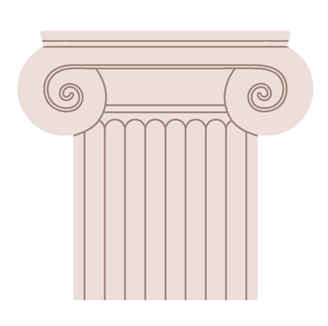 vote
majority
passed
rejected
500
[Speaker Notes: NOTE TO TEACHER

Click to show answers 

Answers:
The Ecclesia, vote, majority, passed, rejected, 6000

SOURCE:
Mark Cartwright (2018). 'Athenian democracy', Ancient history encyclopedia online.]
Lawmaking
In Athens around 500 BCE:​ Direct democracy
Step 3:  Applying the law
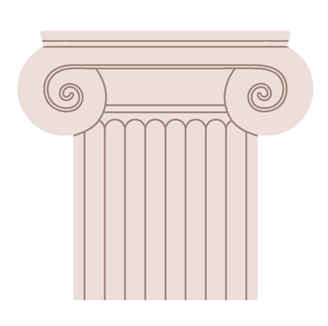 When person is accused of having committed a crime, but pleads not guilty, a  _________has to be held.

In Athens, ______ citizens, chosen by lot, heard __________ and examined evidence. Then they voted. If the___________ believed that the accused was guilty, he or she was automatically declared guilty. This “peoples’ court” was called the _______.
trial
witnesses
6,000
majority
Heliaia
[Speaker Notes: NOTE TO TEACHER

Click to show answers

Answers: 
trial, 6000, witnesses, majority, Heliaia

SOURCE:
Mark Cartwright (2018). 'Athenian democracy', Ancient history encyclopedia online.]
Step 1: Preparing a draft law (called a bill)
Lawmaking
In present-day Québec: Indirect democracy
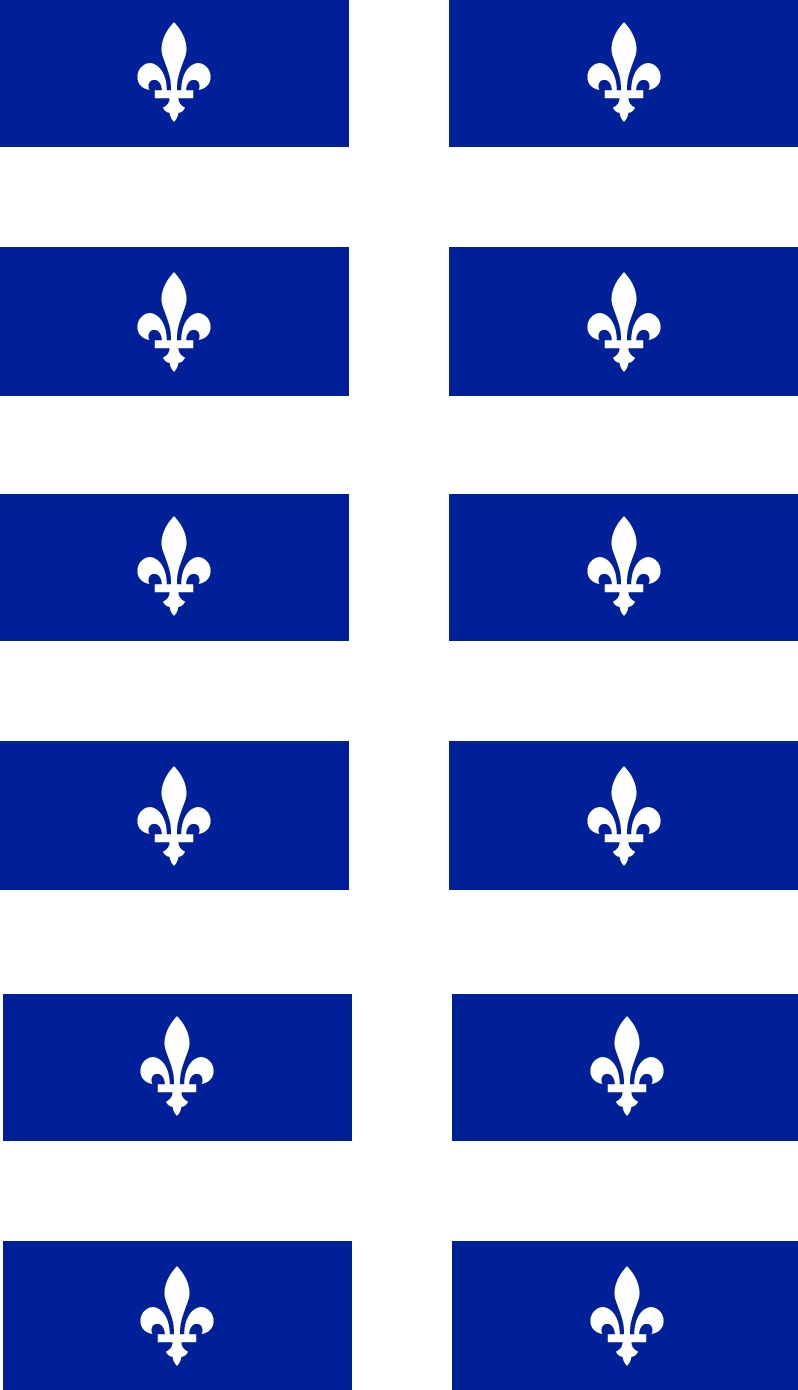 In Québec, the 125 _______, elected by Québec citizens present bills to the____________________of Québec.

Each member must  ___________the citizens of his or her electoral district  (constituency).
members
National Assembly
represent
[Speaker Notes: NOTE TO TEACHER

Click to show answers

Answers:
members, National Assembly, represent 

RESOURCES
Members
National Assembly of Québec, "Members" : http://www.assnat.qc.ca/fr/deputes/index.html?appelant=MC (Consulted April 29, 2020). This link takes you to a page explaining the term “Members” and listing all Québec MNAs currently in office (including their electoral divisions and respective political allegiances).
Assemblée nationale du Québec, "La Politique au Québec : institutions et acteurs": (French only) http://www.paricilademocratie.com/apprsofondir/parlementarisme-et-elections/674-la-politique-au-quebec-institutions-et-acteurs (Consulted April 29, 2020). This link takes you to the different actors in the Quebec government. Click on the name of each of the actors to find out their respective roles.  

Electoral division: 
Élections Québec, « S’informer pour savoir pour qui voter » : https://www.electionsquebec.qc.ca/provinciales/fr/informer.php#infoCirc (Consulted April 29, 2020).  En entrant le code postal et le numéro d’immeuble de l’école, vous pourrez connaitre la constituency dans laquelle se trouve l’école.

Passing laws :
Assemblée nationale du Québec, "Le processus d’adoption d’une loi":  (French only) www.paricilademocratie.com/approfondir/parlementarisme-et-elections/685-le-processus-d-adoption-d-une-loi (Consulted April 29, 2020).  This link will take you to a diagram of the steps involved in the passage of a bill in Quebec, followed by an explanation of each step.

SOURCES
Députés:
Assemblée nationale du Québec, « Députés » : http://www.assnat.qc.ca/fr/deputes/index.html?appelant=MC (Consulted April 29, 2020)

Pouvoir législatif des députés
Loi sur l’assemblée nationale, RLRQ c A-23.1, art. 3]
Lawmaking
In present-day Québec: Indirect democracy
Step 2 : Voting on a bill
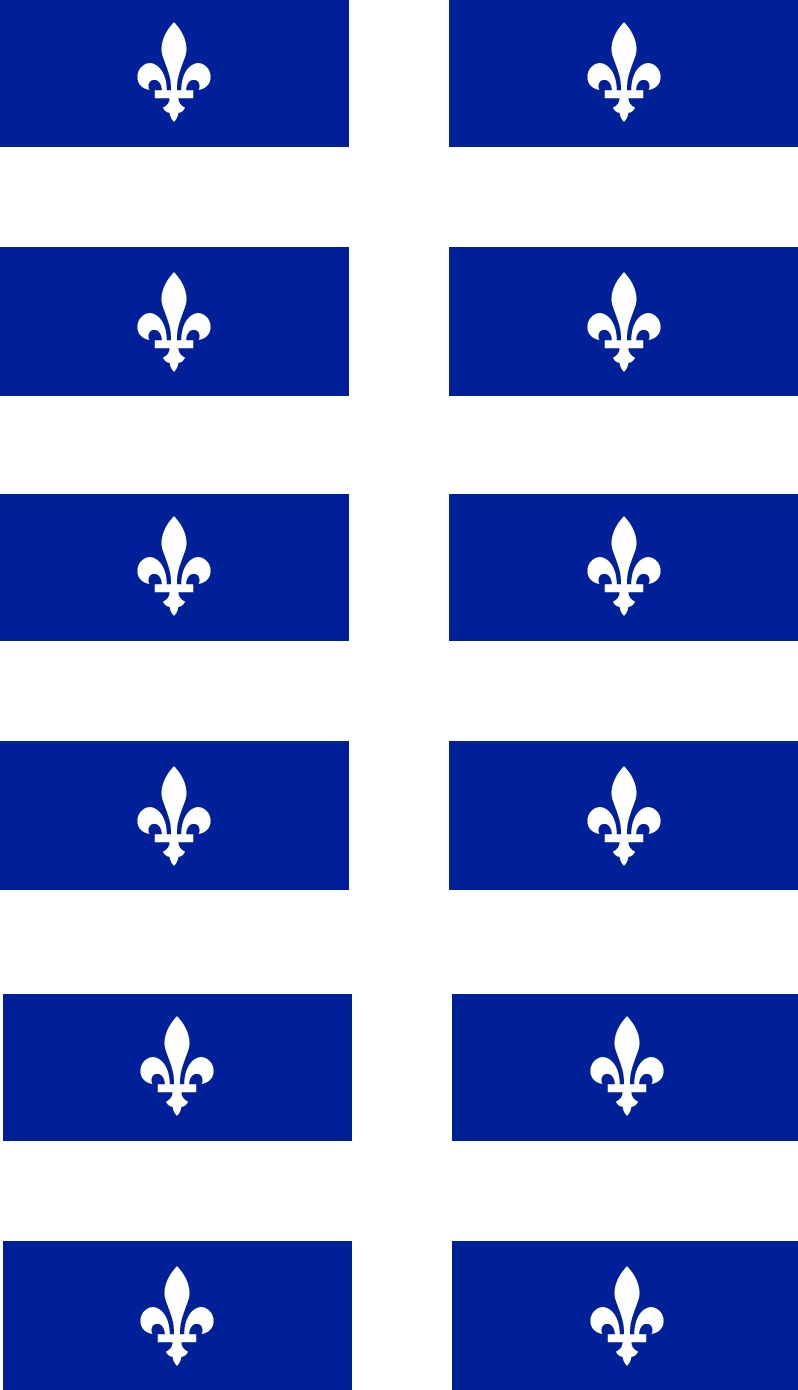 In Québec, a law is voted on generally by a show of hands, and then it is either passed or rejected. 

To repeat, ________________________________,  who represent their ____________________, vote for or against a bill. 

Often, they vote according to the stated values of the  __________________ that they represent.
members of  the National Assembly,
electoral district
political party
[Speaker Notes: NOTE TO TEACHER

Click to show the answers
 
Answers:
members, electoral district, political party

RESOURCES
Voting procedures:
"Vote", Encyclopédie du parlementarisme québécois (on line), National Assembly, April 24, 2013: http://www.assnat.qc.ca/fr/patrimoine/lexique/vote.html. (in French only (Consulted April 29, 2020). This link will take you to a simple explanation of the voting procedure in the National Assembly.

Vote compass - an online tool that shows how a person’s views align with those of the candidates running for election. There is a specifically designed edition for students and teachers that outlines the platforms of the various political parties in Canada. Some questions may be complex for students in Secondary 1, but each question has a "Don't know" option: https://youth.votecompass.com/canada/ (Consulted April 29, 2020. 


SOURCES
Procédure de vote:
Assemblée nationale du Québec, Règlement de l’Assemblée nationale, 13 mars 1984, art. 219-220
Discipline de parti:
Assemblée nationale du Québec, « Discipline de parti » : http://www.assnat.qc.ca/fr/patrimoine/lexique/discipline-de-parti.html (Consulted April 29, 2020)]
Step 3:  Applying the law
Lawmaking
In present-day Québec: Indirect democracy
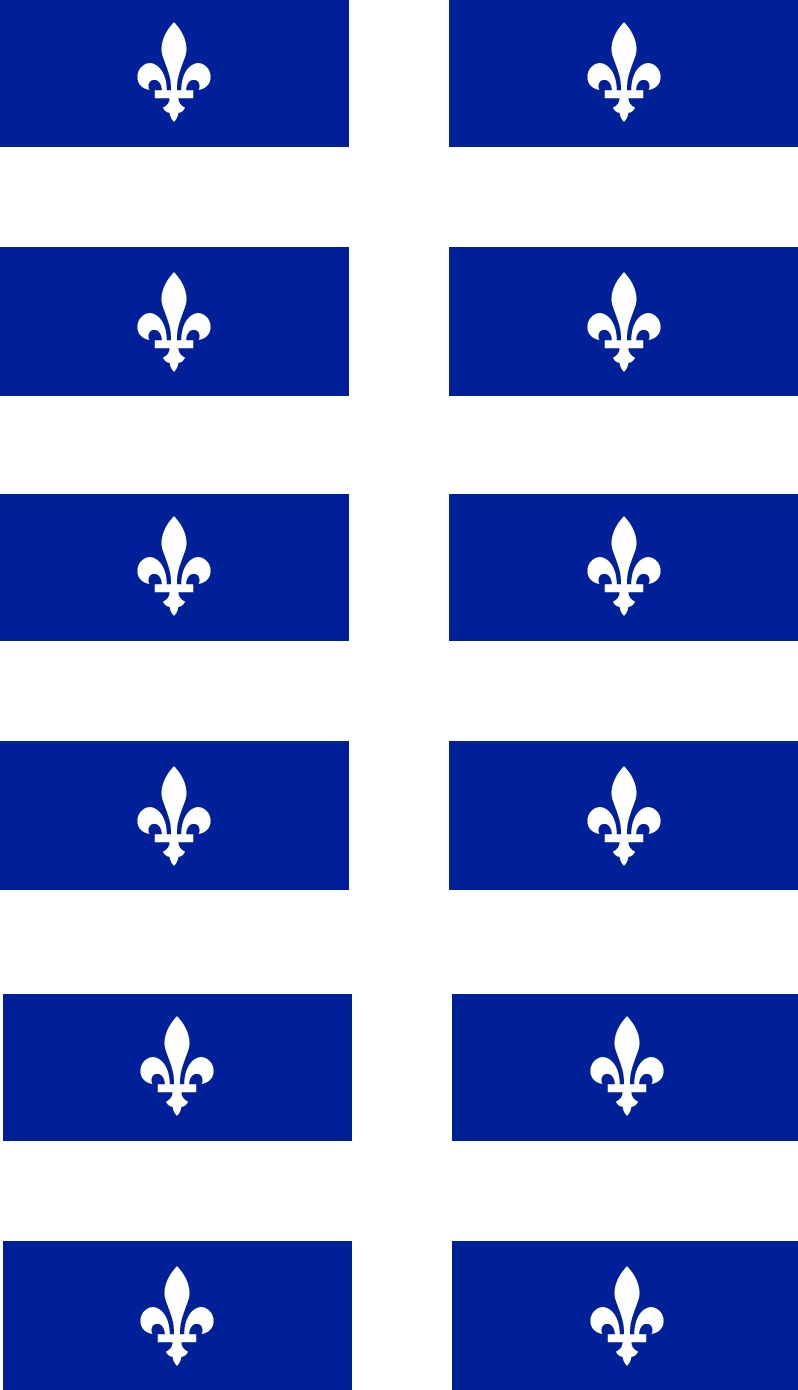 Today, citizens accused of a crime must be judged in a______. 
They have the right to be represented by a _________. 

In some cases, a___________ will determine the guilt or innocence of the accused. In other cases, it will be determined by a group of ____ people (a jury) randomly selected from among all citizens. The jury’s decision must be__________, which means they must all agree.
trial
lawyer
judge
12
unanimous
[Speaker Notes: NOTE TO TEACHER

Click to show answers
 
Answers:
trial, lawyer, judge, 12, unanimous.

The teacher should take this opportunity to explain that justice is still rendered "publicly". While trials are no longer held before 6,000 citizens, an ordinary member of the public can still attend most trials at the courthouse. Only trials involving family law issues or certain trials held "in camera" (i.e., behind closed doors) are not open to the public.

After explaining this slide, the teacher should ask the students to do Exercise No.  4 

RESOURCES
Courthouse : 
Justice Québec, "Find a courthouse": 
https://www.justice.gouv.qc.ca/en/join-us/find-a-courthouse/ (Consulted April 29, 2020).  The link will take you to a list of all Québec courthouses.

SOURCES
Caractère public de la justice, huis clos et matière familiale:
Code de procédure civile, RLRQ c C-25 01, art. 11, 15
Code de procédure pénale, RLRQ c C-251, art. 194
Charte des droits et libertés de la personne, RLRQ c C-12, art. 23

Droit à un procès:
Charte des droits et libertés de la personne, RLRQ c C-12, art. 32.1
Charte canadienne des droits et libertés, Loi de 1982 sur le Canada, Annexe B, 1982 (R-U), ch11, art. 11 b),

Droit à un avocat:
Charte des droits et libertés de la personne, RLRQ c C-12, art. 34

Procès devant jury:
Charte canadienne des droits et libertés, Loi de 1982 sur le Canada, Annexe B, 1982 (R-U), ch11, art. 11 f)
Code criminel, LRC, (1985) ch C-46, art. 469, 553, 554, 558, 613(1), 631(2.2), 652.1(2), 653(1)]
(Indirect) electoral democracies of today
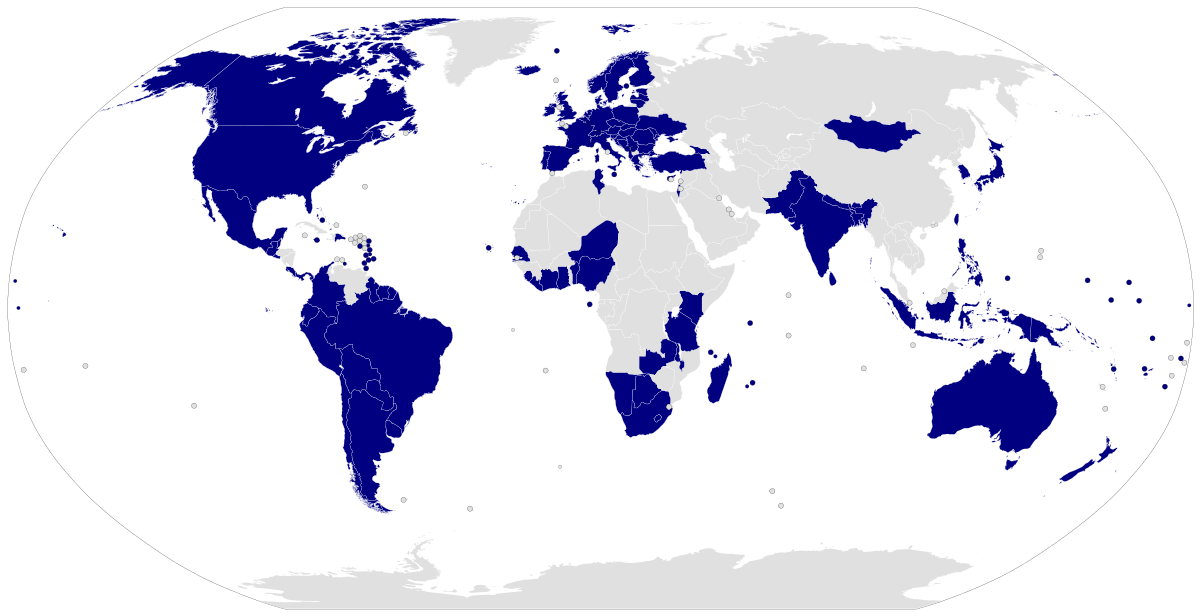 [Speaker Notes: NOTE TO TEACHER

A State is an electoral democracy when it holds free elections. Electoral democracies are automatically indirect democracies because electors elect representatives in such elections. 
Some States call themselves democracies‘, but aren’t really democracies. They hold elections, but they are not genuinely free elections.
For example, the “Democratic People’s Republic of Korea” (the official name of North Korea) held elections in 2019. After the election, the government announced that 100% of the citizens had voted and that 100% of them had voted for the representative of the party in power. Hardly believable !

RESOURCES
If you have the technological means, it would be worthwhile exploring the following map : https://freedomhouse.org/explore-the-map?type=fiw&year=2020
Countries on the map are classified on the basis of a ''democracy score''. The methodology is explained  here.

SOURCES
Réseau du savoir électoral ACE, « Principes de democracy électorale »: http://aceproject.org/main/francais/lf/lf21.htm
Sébastien Berger, « La democracy façon nord-coréenne » (10 mars 2019): https://www.ledevoir.com/monde/asie/549577/elections-legislatives-en-coree-du-nord-100-de-participation-un-seul-vainqueur
Carte : commons.wikimedia.org/wiki/File:Electoral_democracies.svg]
Citizens:
Ancient Athens 
vs
Quebec today
Athenian citizens
Ancient Athenians had a much narrower vision of citizenship than we have today. 

To be a citizen, people had to satisfy many conditions that today would be considered discriminatory.

What are those conditions?
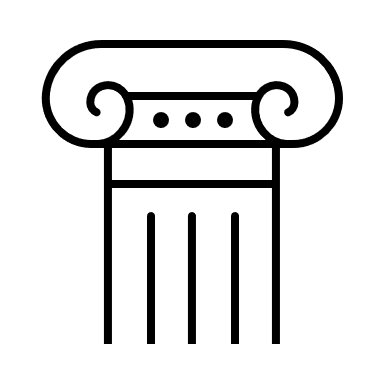 [Speaker Notes: NOTE TO TEACHER

What is discrimination? 
Discrimination exists when a person does not have the same rights or is not treated the same way as everyone else because of personal characteristic (gender, ethnic or national origin, religion, sexual orientation, etc). 

Answers to the question:
Being male 
Being at least 18 years of age 
Being born in Athens 
Being the son of an Athenian citizen and having a mother who is the daughter of an Athenian citizen (women could not become citizens) 
Doing military service 

There were between 30,000 and 60,000 Athenian citizens, depending on the period of history.

SOURCES:
Charte des droits et libertés de la personne, RLRQ c C-12, art. 10.
Cartwright, Mark (2018). 'Athenian democracy', Ancient history encyclopedia online.]
Athenian citizens
The advantages of being an Athenian citizen:
You could own land
You could participate in political life
You could take legal action against someone
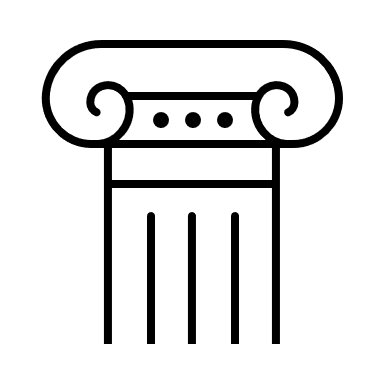 [Speaker Notes: NOTE TO TEACHER

Ask the students to define what it means to "participate in political life". What actions might fall into this category in ancient Athens and in Present-day Québec ?
Participating in political life in Athens: voting, taking part in the popular court (Heliaia), being able to become a magistrate or being part of the Boule.
Participating in political life in Québec: voting, being able to stand as a candidate in elections to become a member of the National Assembly.
Minors may not vote or stand for election. But they can get involved in political life. For example, they can campaign for causes or participate in demonstrations. 

Ask students to explain what it means to "take legal action". What actions might fall into this category in ancient Athens and in present-day Quebec. 
Taking legal action in Athens: accusing someone of a crime, asking the Heliaia to decide an issue (such as the true ownership of a piece of land).
In Québec, a person doesn’t have to be a citizen to take legal action in the court system. 

SOURCES:
Loi électorale, RLRQ c E-33, art. 1(1), 234
Mark Cartwright (2018). 'Athenian democracy', Ancient history encyclopedia online.]
Canadian citizens
In Canada, a person can become a citizen in several ways:

By being born in Canada.
Being born in a foreign country to at least one Canadian parent
By applying for citizenship after immigrating to Canada.
[Speaker Notes: NOTE TO TEACHER
An adult who already holds citizenship in another country can become a Canadian citizen.

Canada recognizes ''citizenship by birth ‘’ (born in Canada)
A child born in Canada will automatically obtain Canadian citizenship, even if neither one of his parents is a Canadian citizen. 
It should be noted that almost all countries in the Americas recognize citizenship by birthplace.
Map showing countries that that apply citizenship by birthplace. https://en.wikipedia.org/wiki/Jus_soli.svg 

Canada also recognizes “citizenship by blood‘’ (child born abroad to parents, at least one of whom is a Canadian citizen)
A child born outside of Canada will acquire Canadian citizenship if at least one parent has Canadian citizenship.
Most countries recognize “blood right”.

Canada also recognizes dual nationality (being a citizen of more than one country). For example, a Canadian citizen who goes to live in France and acquires French citizenship will be able to keep both citizenships. This is not the case in all countries; some countries strip its nationals of citizenship if they obtain a second citizenship. 

Becoming a citizen after immigrating to Canada takes several years. The applicant must first become a ''permanent resident” before being able to apply for citizenship.
The applicant must satisfy several conditions such as having lived at least 3 years in Canada in the last five years and passing a Canadian citizenship test (multiple-choice questions about Canada)
The government has an interactive form for determining if a person would be entitled to  submit a citizenship application. Complete it with your students, to give them a proper understanding of the eligibility conditions: https://www.cic.gc.ca/english/citizenship/check-eligibility.asp 

SOURCES
Loi sur la citizenship, LRC (1985), art. 3(1)a) et b), 5(1), 7
https://www.canada.ca/fr/immigration-refugies-citoyennete/services/citoyennete-canadienne/devenir-citoyen-canadien/admissibilite.html]
Canadian citizenship
The advantages of being a Canadian citizen:

You have the right to vote 
You have the right to run for public office
[Speaker Notes: Ask the students to do Exercise No. 5 on the student worksheet.

INFORMATION FOR STUDENTS

The process for becoming a Canadian takes several years. 
A person who wants to become a citizen must first become a permanent resident. 
Permanent residents have almost the same rights and benefits of citizenship, except they don’t have right to vote or run for political office.
Permanent residents have access to certain services like:
Health Insurance
Social assistance
Social housing

SOURCES
Loi sur la citizenship, LRC (1985), art. 5(1)c)
Loi électorale du Canada, LC 2000 c 9, art. 3
Loi sur l’assurance maladie, RLRQ, c A-29, art 1 g.1), 5(2)
Loi sur l’aide aux personnes et aux familles, RLRQ c A-1311, art 26(3); JB c Québec (Solidarité sociale), 2002 CanLII 56582 au para 14
Règlement sur l’attribution des logements à loyer modique, RLRQ c S-8, r 1, art 11 al.1(2), 14 al.1(3)]
Debate topics
[Speaker Notes: NOTE TO TEACHER

Teachers have two debate options.

1. Ask the students to answer question No. 6 on the Student Exercise Sheet and then have the students discuss it as a group. The teacher would ask for a show of hands indicating how many are for and how many are against the proposition. The teacher then calls on students willing to justify their position and explain why they are either “for” or “against” it.
2.  The teacher asks for a show of hands indicating how many are “for” and how many are “against” the proposition. The teacher would then ask those students who want to express their opinion in writing to do so, explaining why they are “for” or “against” it. Those students should then write their personal opinion on question No. 6 on the Exercise sheet.

Both discussion slides have abundant notes to guide the teacher.]
For or Against?
Our MPS/ MNAs should be selected randomly from among adult citizens.
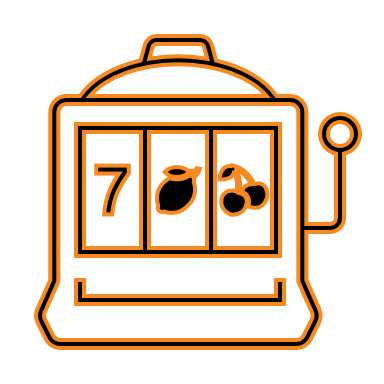 [Speaker Notes: INFORMATION TO BE GIVEN TO STUDENTS (IF DISCUSSION STALLS)


ARGUMENTS FOR 
The laws would be written by ordinary people who understand the needs of their fellow citizens. 
People would be motivated to take an interest in politics, because soon it could be their turn to run the country. 

ARGUMENTS AGAINST
Some members selected randomly might not feel like doing this kind of work and therefore would do it poorly. To be selected, you would have to put yourself forward as a candidate in an election, which is proof of motivation. 
Randomly chosen members could be incompetent and make very bad decisions. At least with elections, you know in advance who the candidates are, you can ask them questions and find out their plans and form an opinion about whether they competent enough to accomplish those plans.]
For or Against?
Elections should be abolished and replaced by surveys.
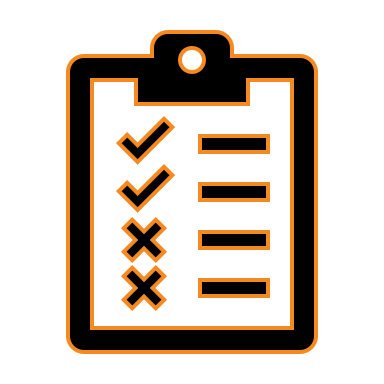 [Speaker Notes: INFORMATION TO PASS ON TO STUDENTS (IF DISCUSSION STALLS)

ARGUMENTS FOR
Things would go faster, only part of the population would be asked to give their opinion. 
The government could be changed more often. This would give us greater control over what the government does . 
There would be need to turn out to vote. 
We could vote for projects rather than people.

ARGUMENTS AGAINST 
It’s important for everyone to get together and vote once in a while. It’s a reminder that the government must serve the interests of ALL the people..
People not interested in politics would be able to decide instead of people who are interested in politics and motivated to get out and vote. 
The results and data collected could be susceptible to fraud.]
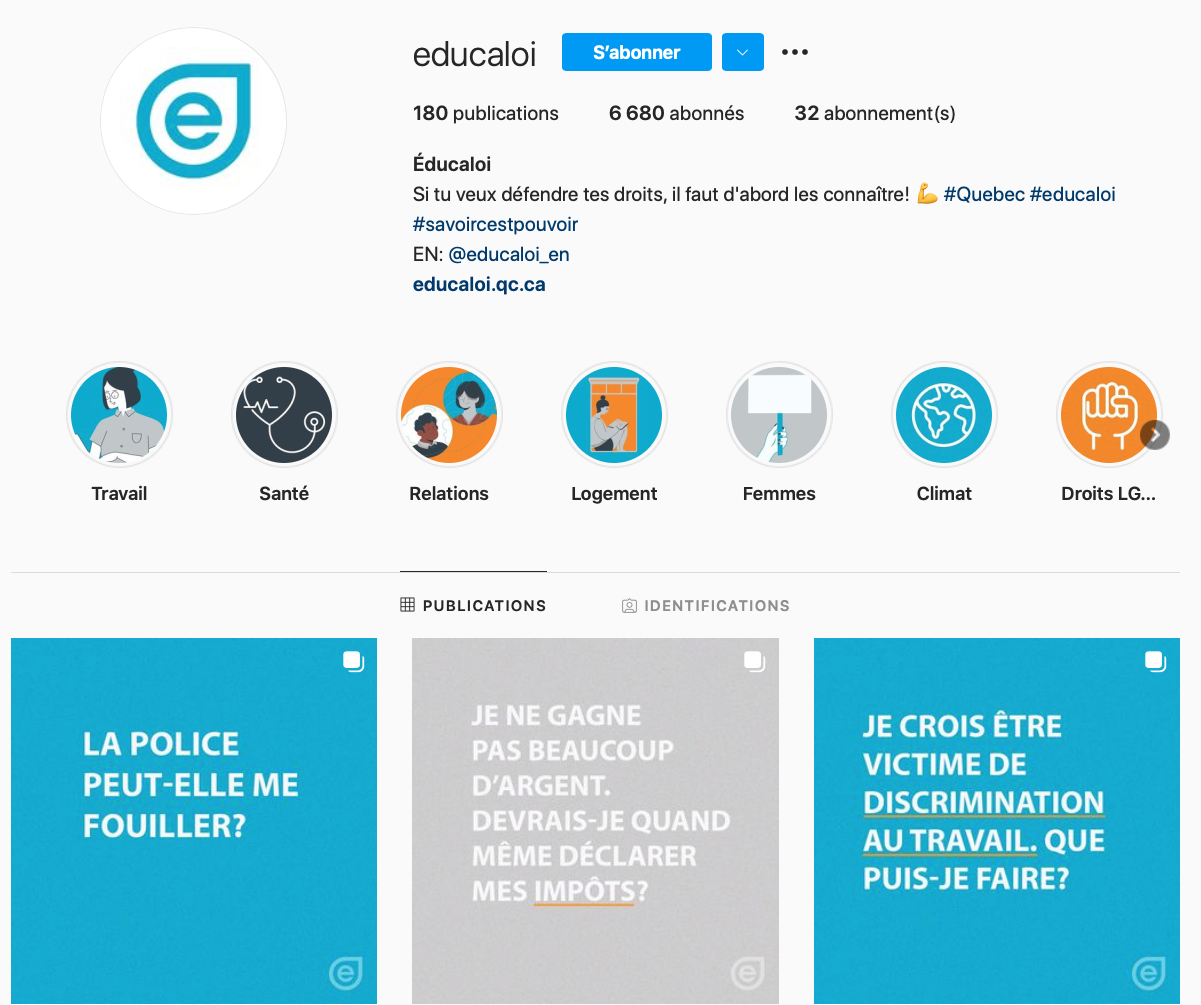 Instagram/educaloi_en
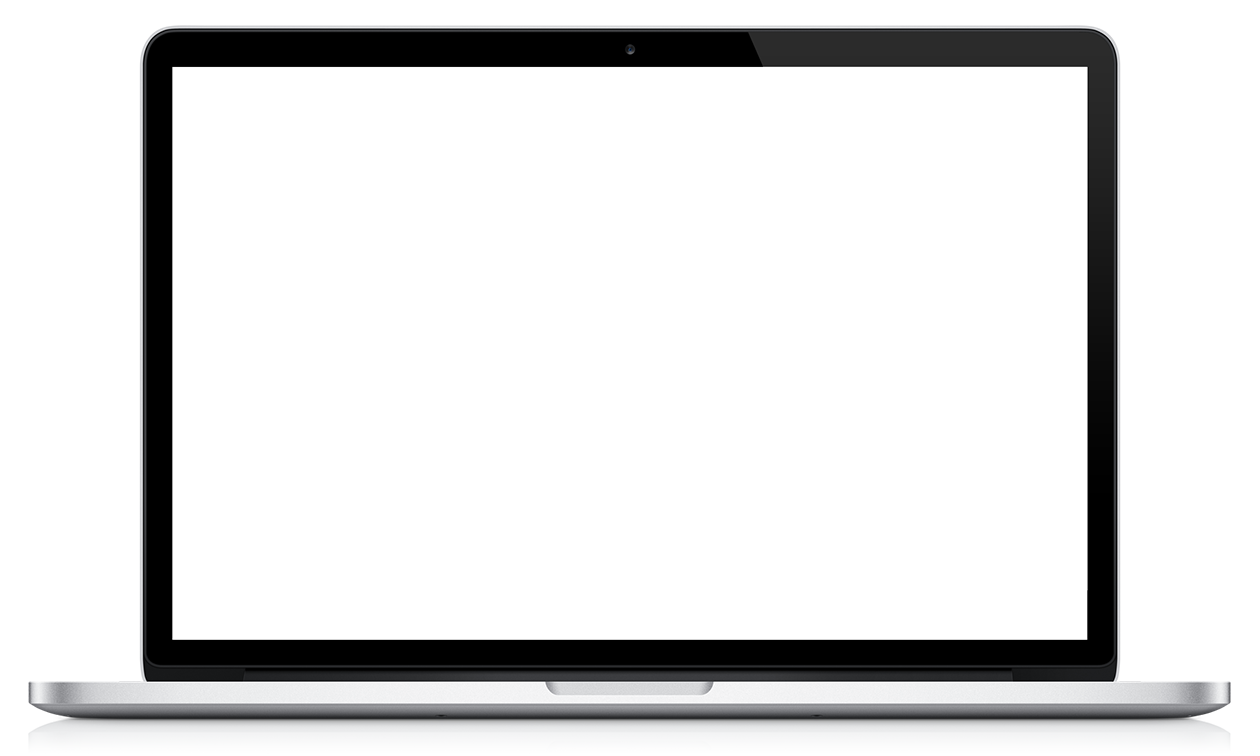 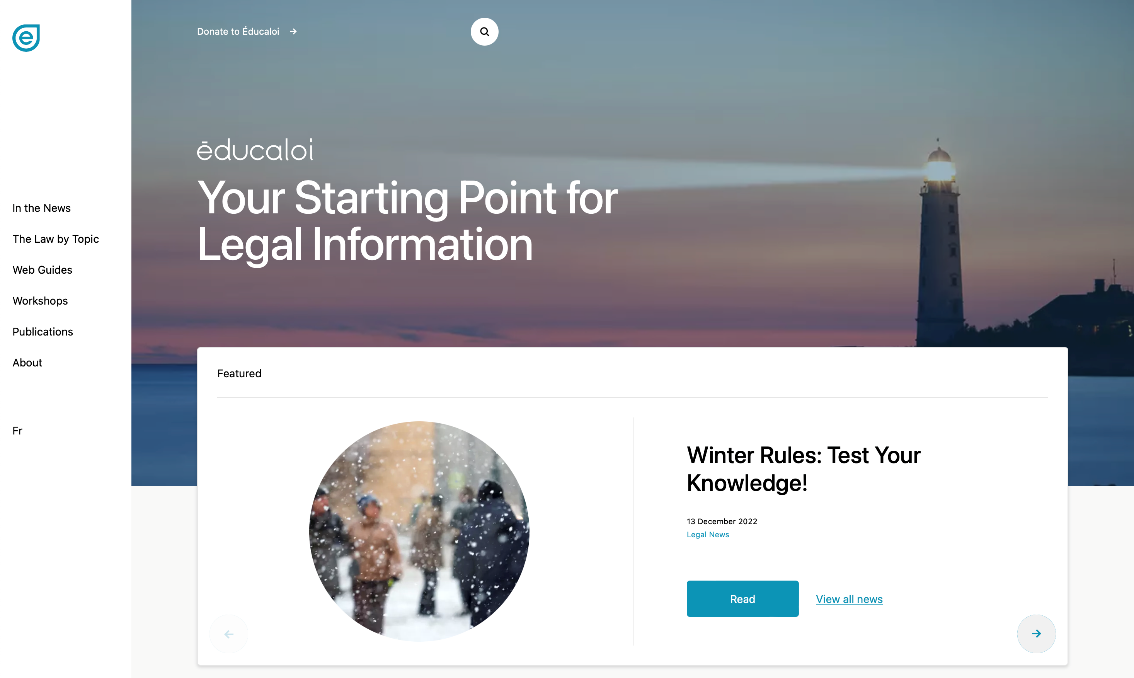 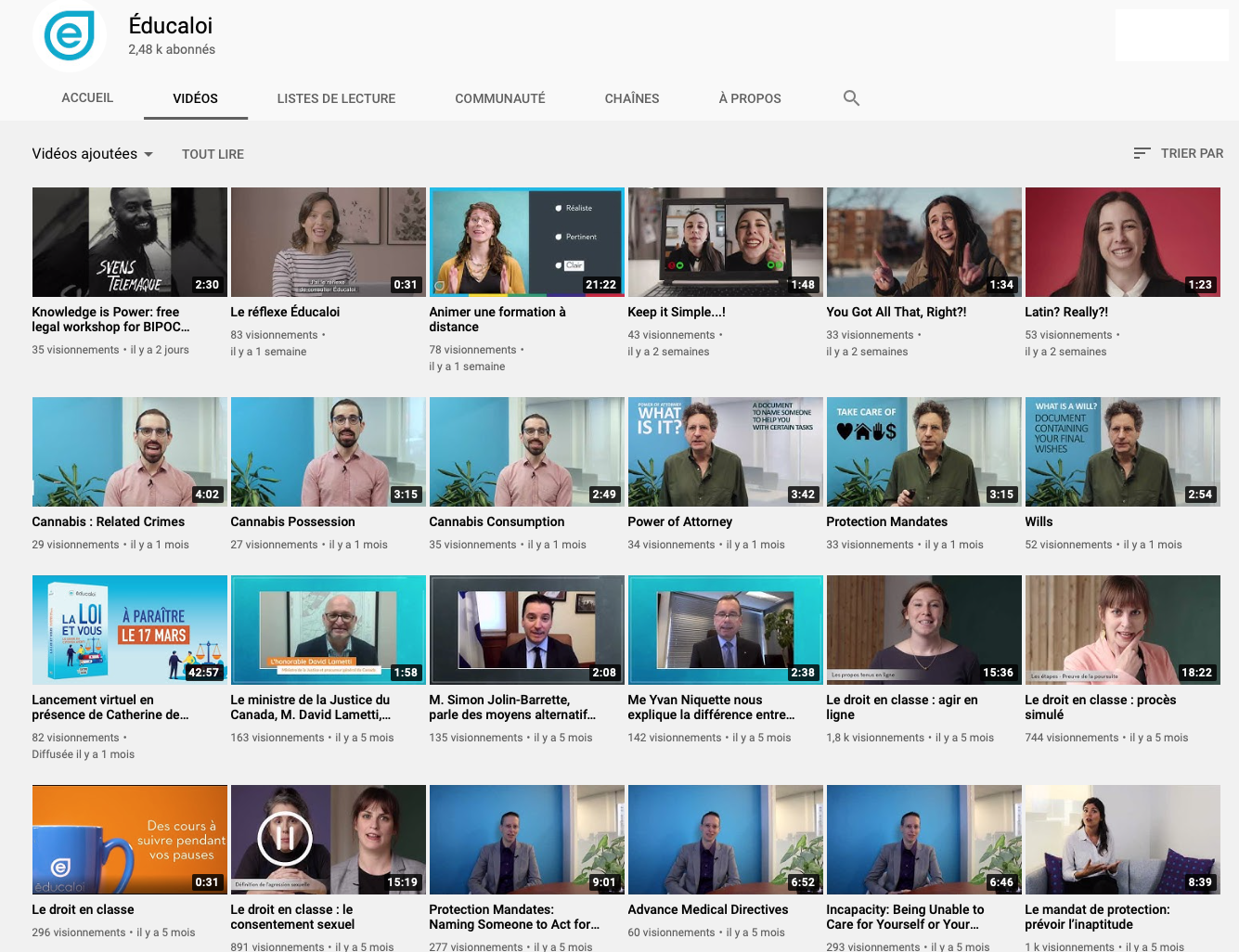 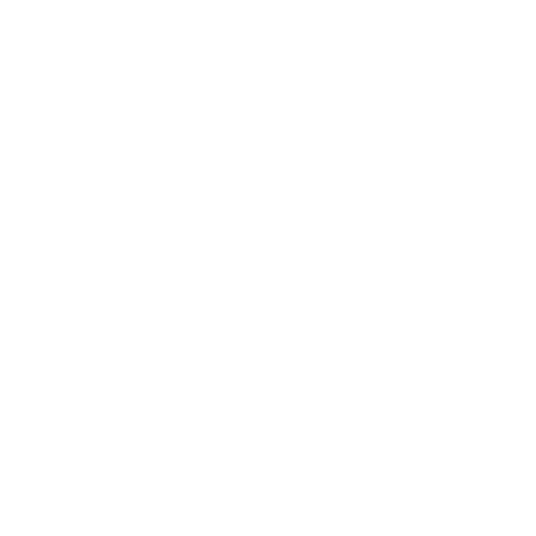 YouTube/educaloi
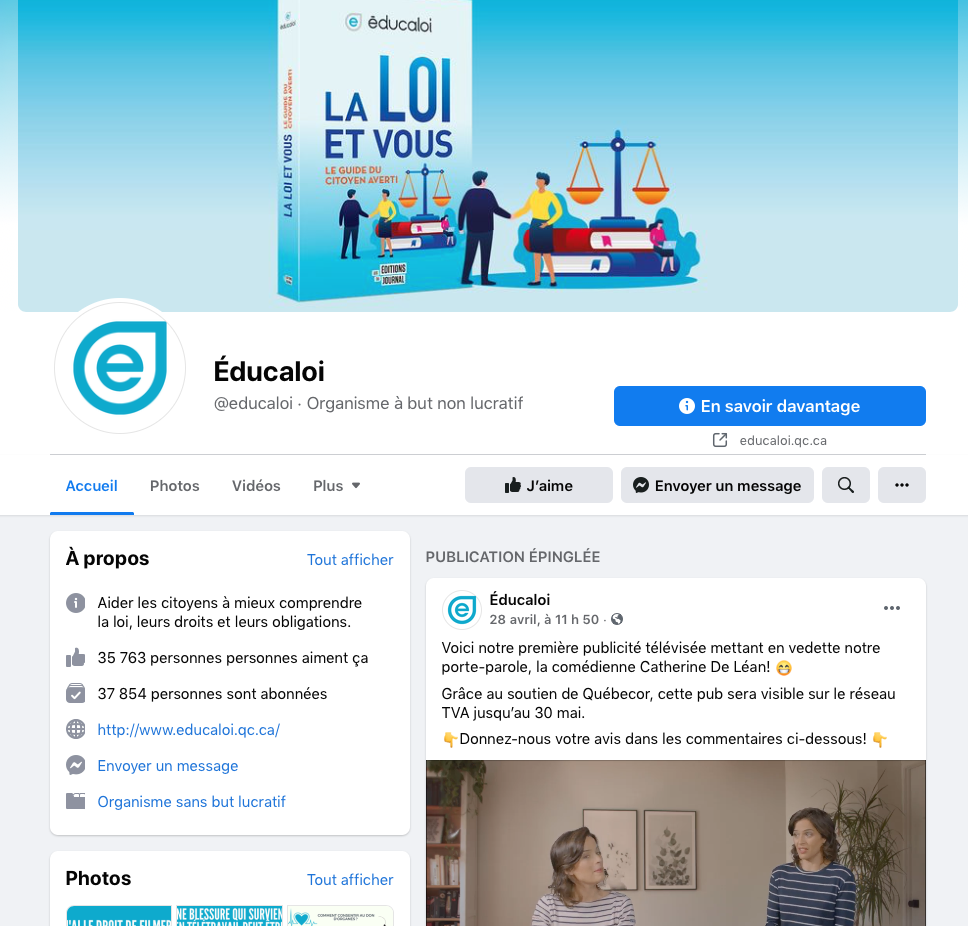 Facebook/educaloi
educaloi.qc.ca/en
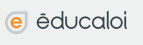